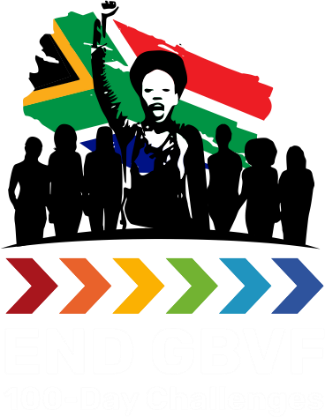 Movement
GBVF Maturity 30-Day Challenge

Lift-off Workshop
GBVF Maturity Health Check focus area
Purpose

Self-assessment of how we are doing on GBVF related behaviours, policies, and practices.
Help us identify areas to improve
Not a GBVF audit
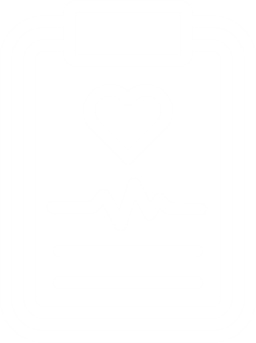 Self-improvement tool

Guide GBVF Maturity journey
Our survey gaps

xxxxxxx
What we doing today
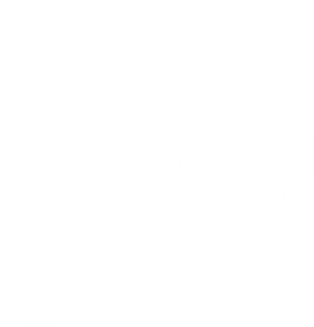 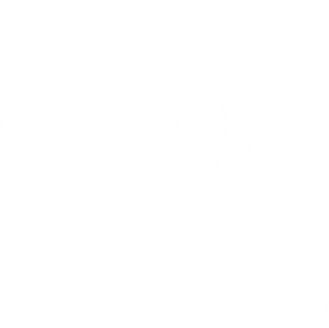 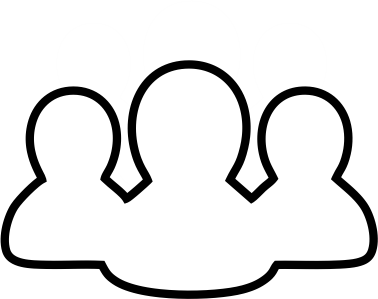 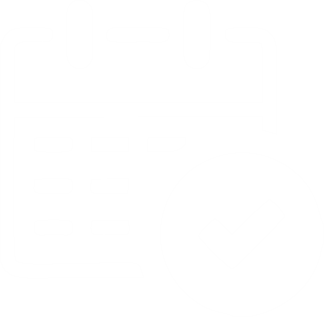 What is      30-Day Challenges all about
Shaping our 30 day goal
Developing our team agreement
Developing our work plan
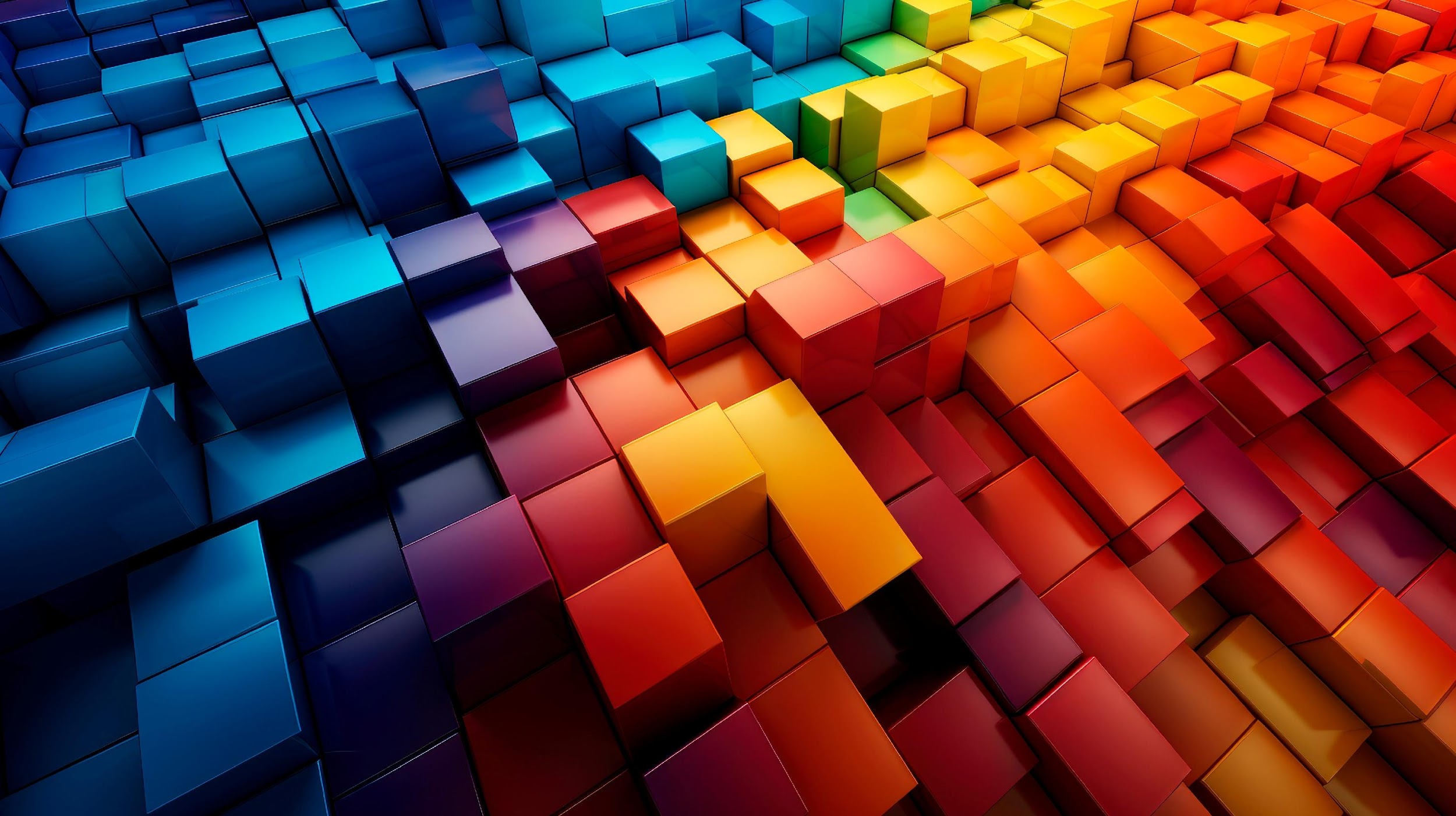 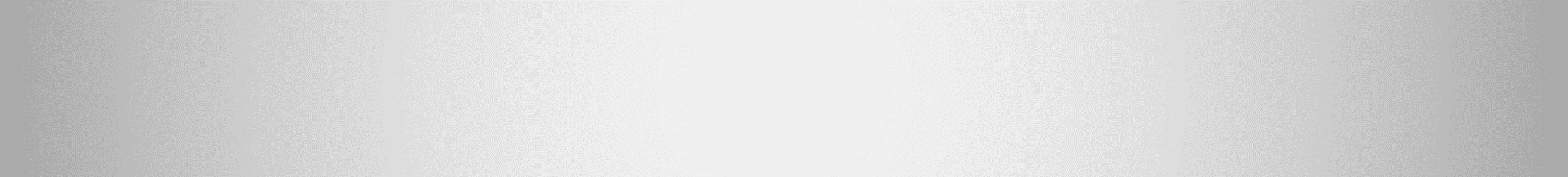 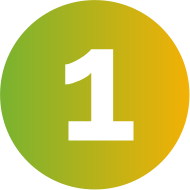 It is a project
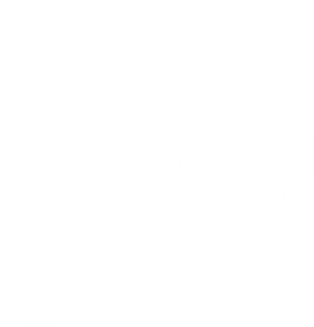 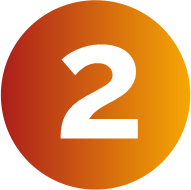 It lasts 30 days
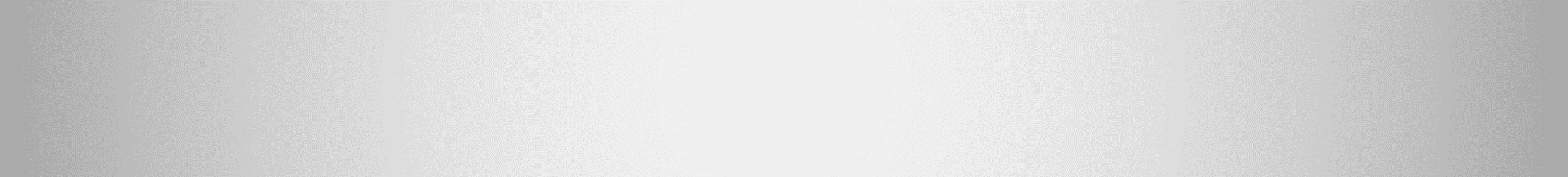 Like all projects, it has a…
What is a 30-Day Challenge?
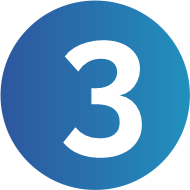 A goal
A team
A plan
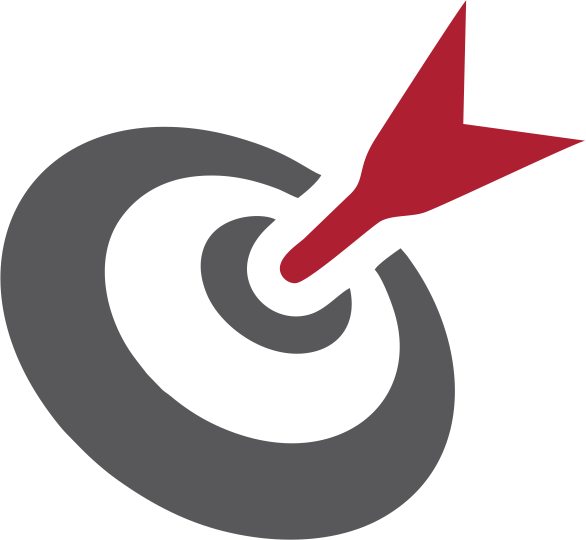 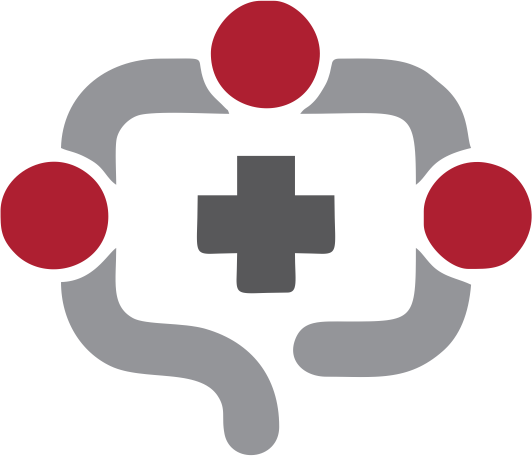 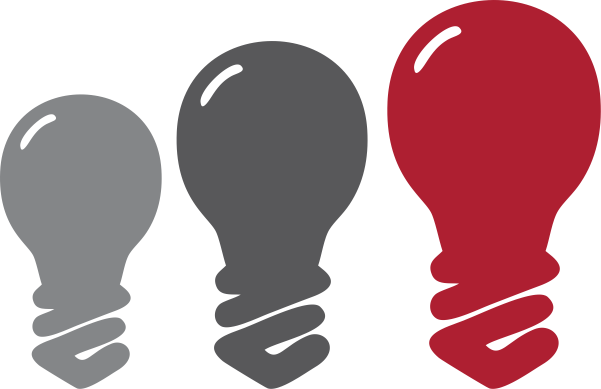 What makes it different?

It is designed to harness the power of crises, without creating a crisis!
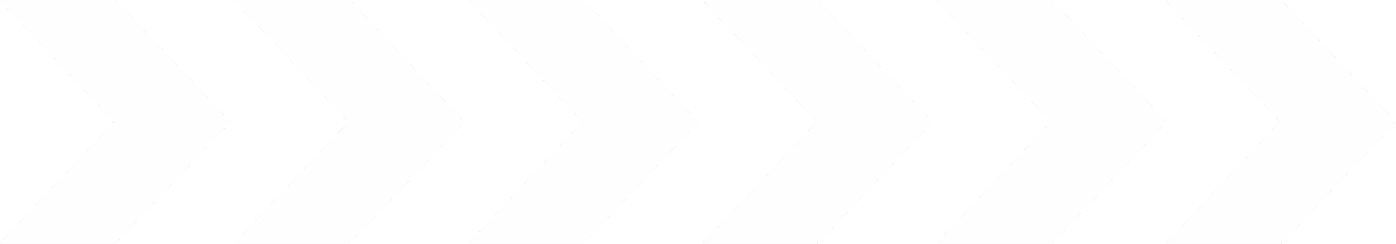 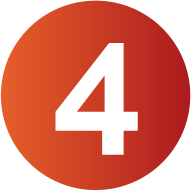 What makes it different?
30-Day Challenge is a 100-Day Challenge on steroid….
Just simpler and faster and internally in an organisation
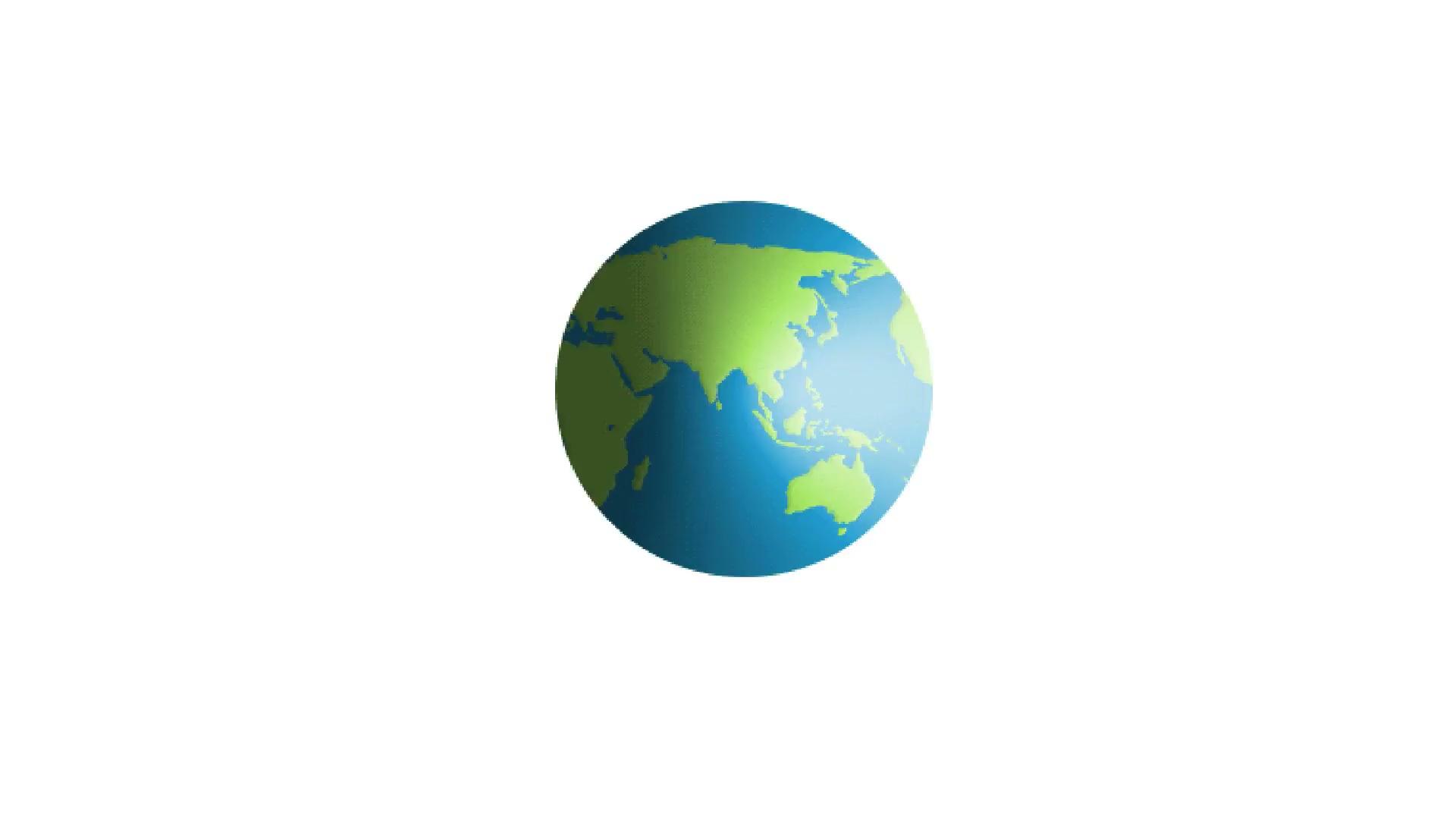 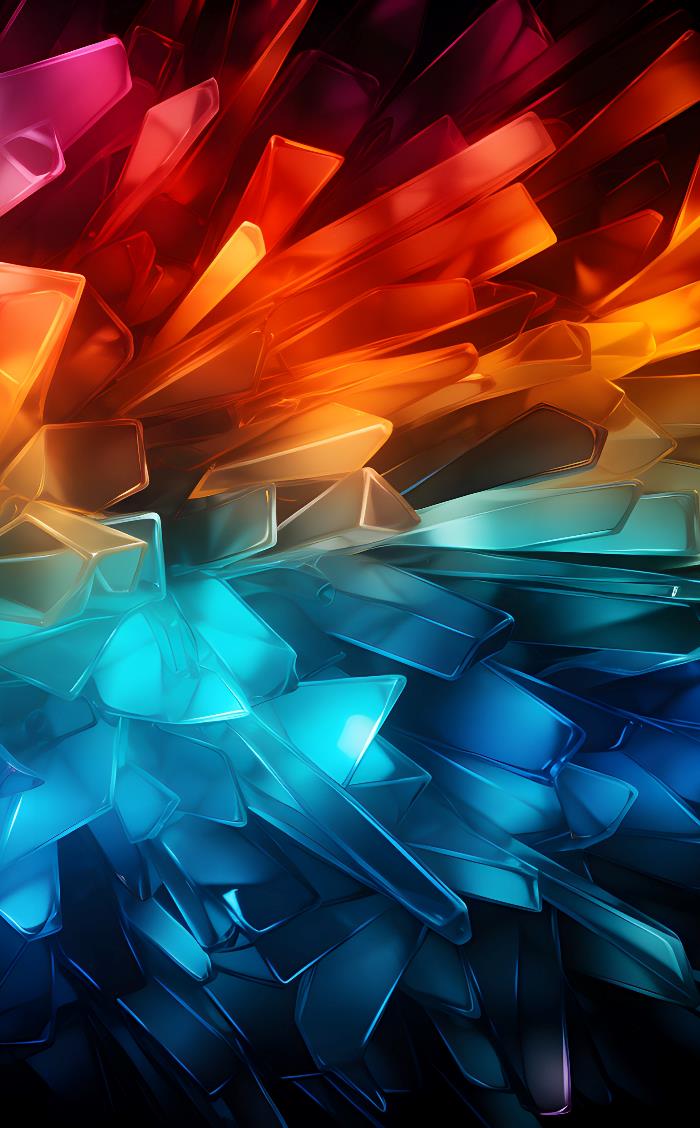 30 & 100-Day Challenge
Crisis
Fast - 30 or 100 days from project start to completion
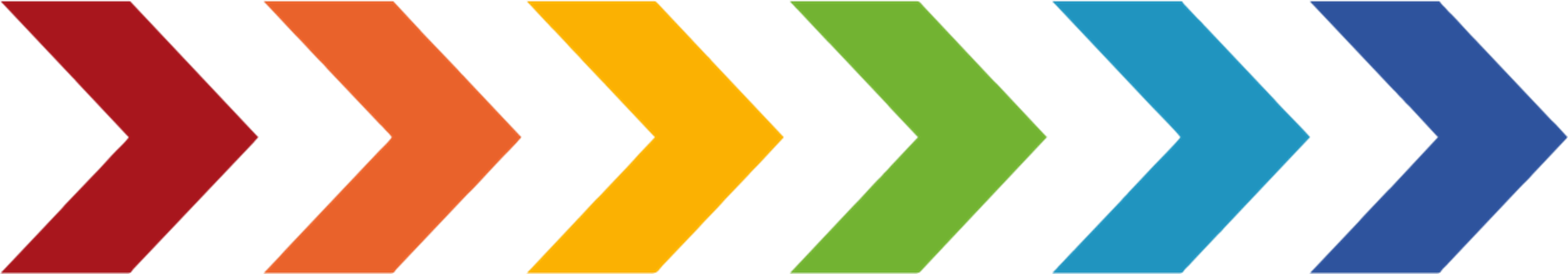 Sense of urgency
Inspire unusual behaviours
Success, or even survival is far from guaranteed
30 or 100-Day Goal feels almost impossible to achieve
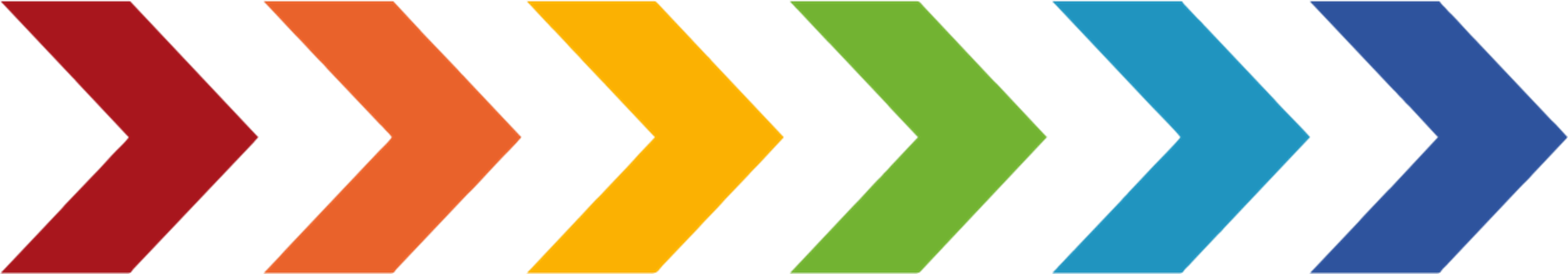 “All hands-on deck” - all focused on the crises
Right team is assembled, all committed to the goal
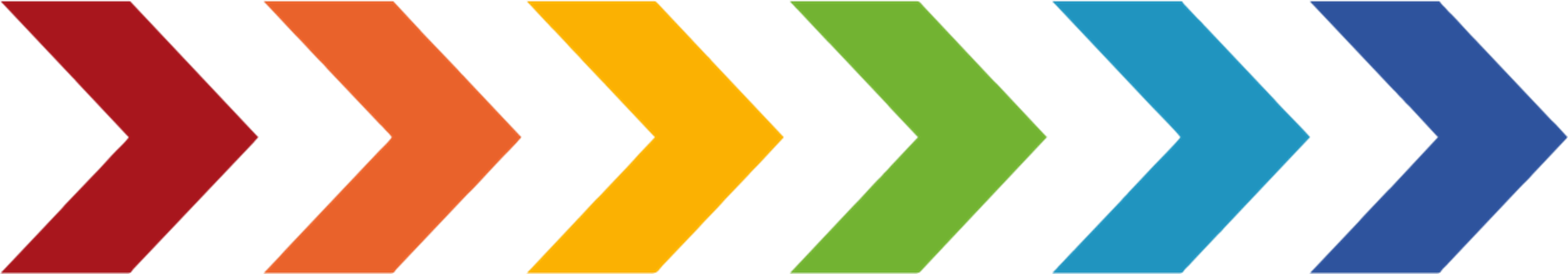 The Challenge team has full agency of their plan, to experiment and pivot during the 30 or 100 days
People ignore red tape, hierarchy and approvals
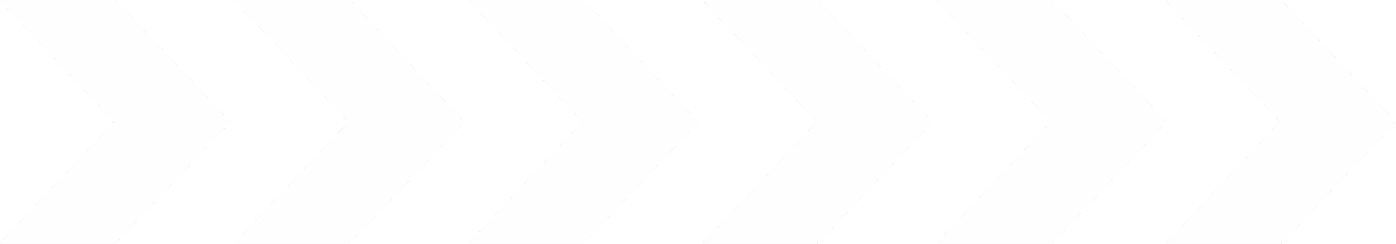 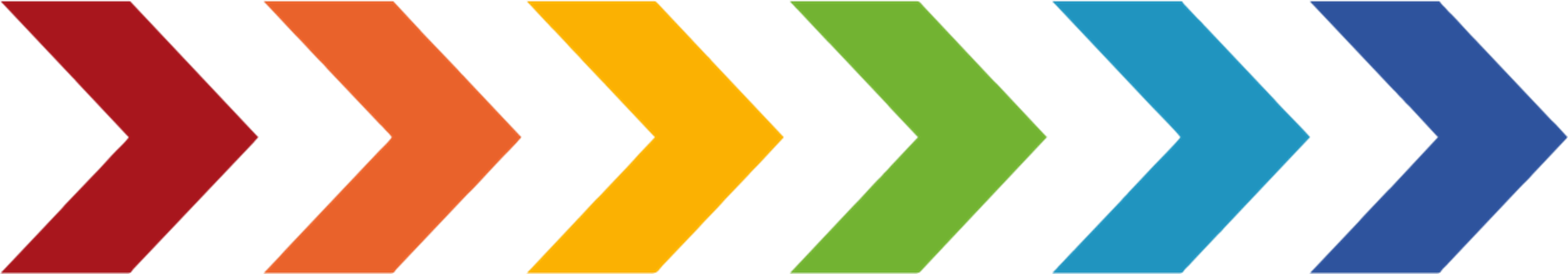 How will it work
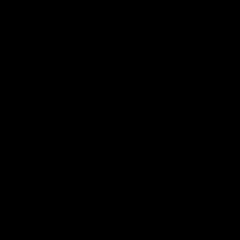 Our 30-Day Challenge
Leaders
Set-up
 Decisions
Leaders
Amplifier decisions
Aim

Rapidly improve GBVF Maturity in our organisation focusing on a priority area as revealed by the Health Check results
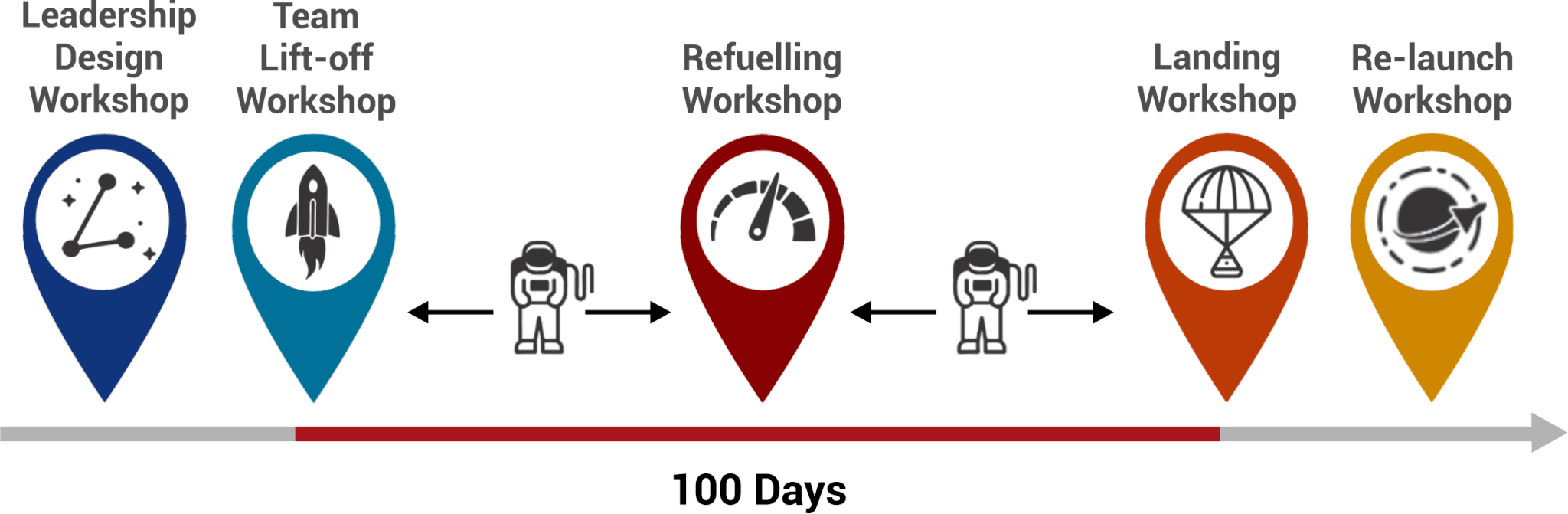 Sustain & Amplify
Set-up
30-Days implementation
30-Day Challenge team
Leadership team
30-Day team
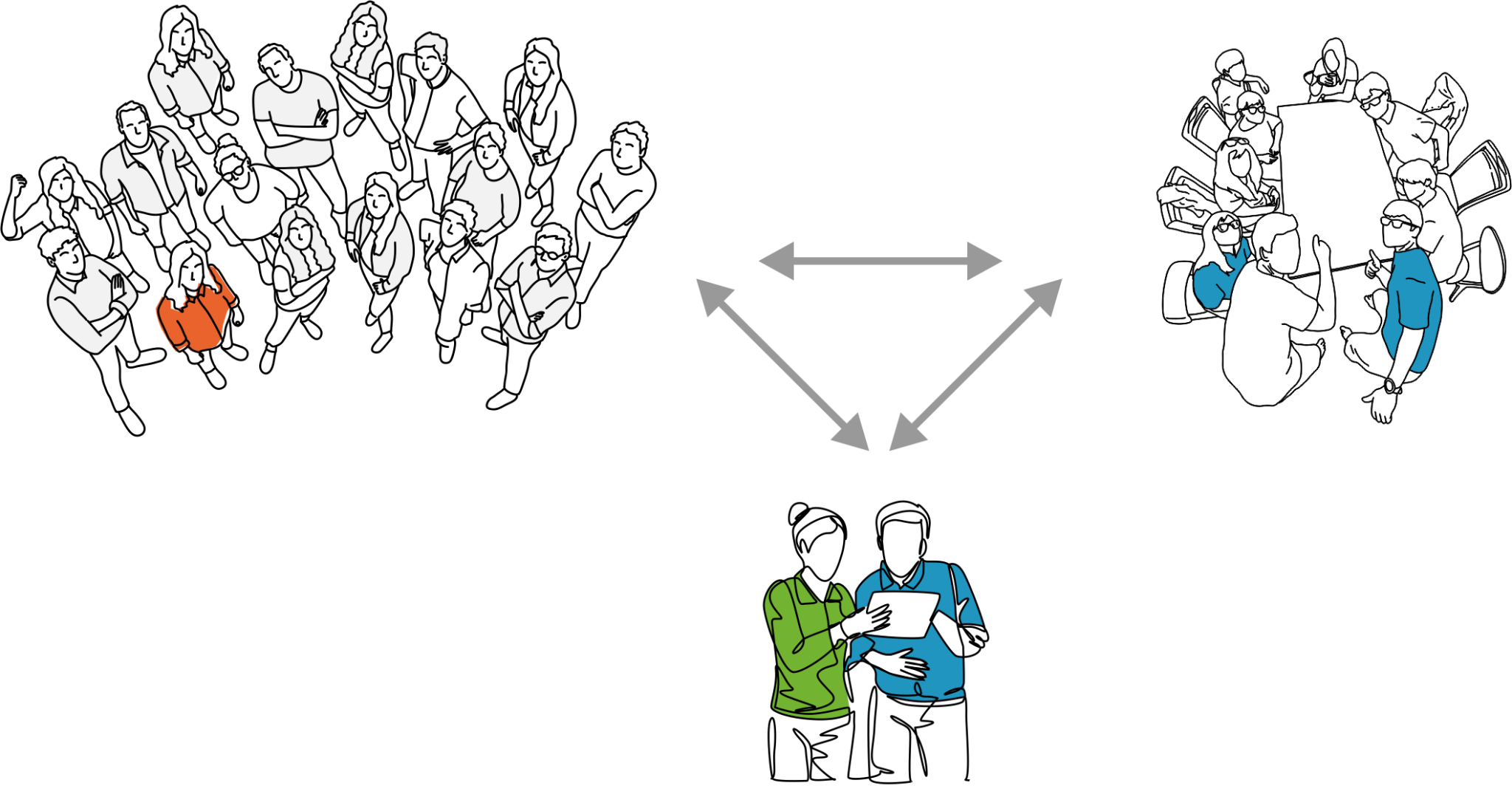 Goal - Set 30-Day Goal

Plan - Develop and implement the 30-day Work Plan

Team - Elect team leaders & shape team agreement
Context - Review Health Check Survey results
Focus – Decide on behaviour, practice, or policy to focus on
Actors - Select the 30-Day team (4-8 staff members) and Team Coach.
Challenge mentor
Team 
leaders
Team coach
Facilitate the workshops and coach the team leader
Shaping our 30-Day Goal
OUTCOME - Visible & Tangible benefit to “customers” 
“WOW” factor – highly visible
EASY to MEASURE – frequently and cheaply
EASY to UNDERSTAND – Grandmother understands & newspaper headline
Fully OWNED by the team
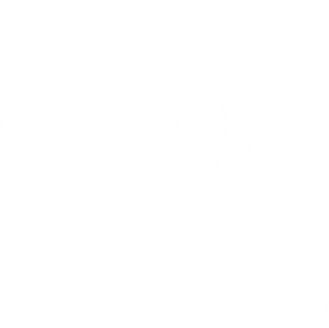 What makes a good 30 day goal?
SMURF not SMART Goal!
S  = Strategic

M = Measurable

U  = Unreasonable

R  = Results-Oriented

F  = Fast
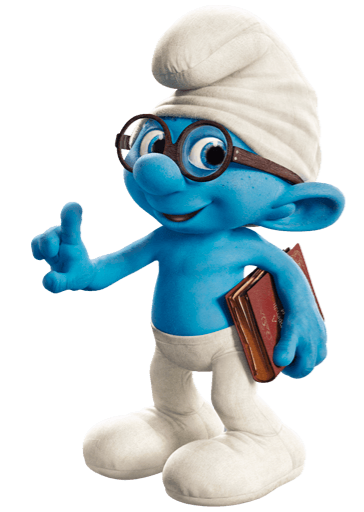 Policy goal templates
Creating a 
new policy
Disseminating an 
Existing Policy
Moving from 
policy to action
Within 30 days, we will develop a policy/process for __________, and we will get this approved by _____ and by the management team
Within 30 days, we will ensure that at least ____%  of staff are aware of the policy about _____________.  We will measure this using “yes/no” text message to all staff
During the last ___ weeks of November, ____ % of staff who report a ______ incident will receive _________ support within ____ hours, and a proper investigation will get underway within ____ hours.
Behaviour goal templates
Breaking 
the silence
Healing 
the wounds
Changing 
the culture
Within 30 days, we will increase the number of staff members who file complaints (or speak up about) __________ from ___ per week to ____ per week.
During the last ___ weeks of November, ____ % of staff who report a ______ incident will receive _________ support within ____ hours, and a proper investigation will get underway within ____ hours.
The last week of November will be a “GBVF model week”, where we will have ___ incidents of ______.  We will measure this through a yes/no text survey to all staff (asking if they experienced or or observed any type of ________________)
Refining the goal
Compared to this baseline in the GBVF Health Check survey, does the goal feel really “unreasonable”?
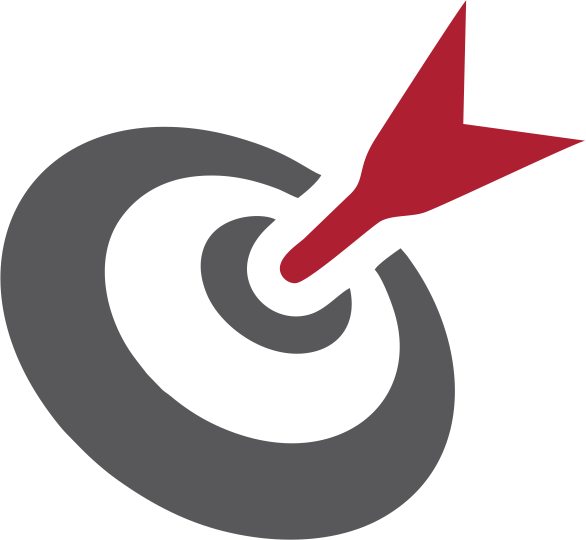 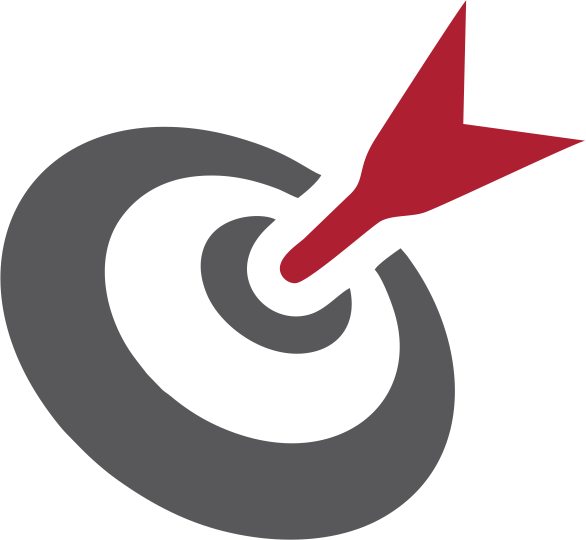 When will we start measuring progress towards the goal and how often will we track the progress?
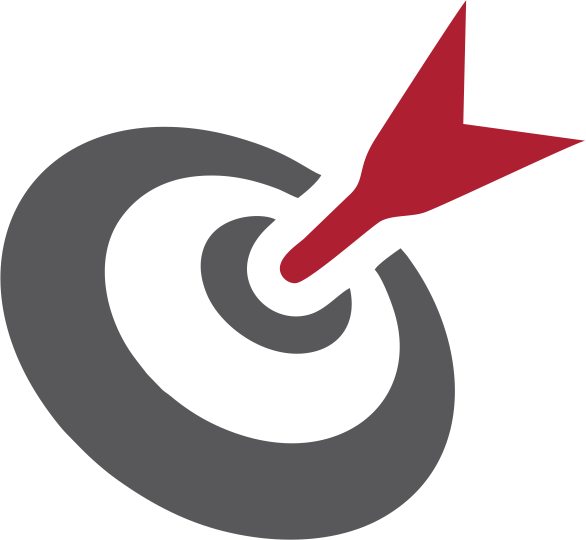 Is the goal framed as “In 30 days,... OR “Within the last week of the 30 days…?”  OR "During the 30 days after the Challenge..." Which framing is more suitable?
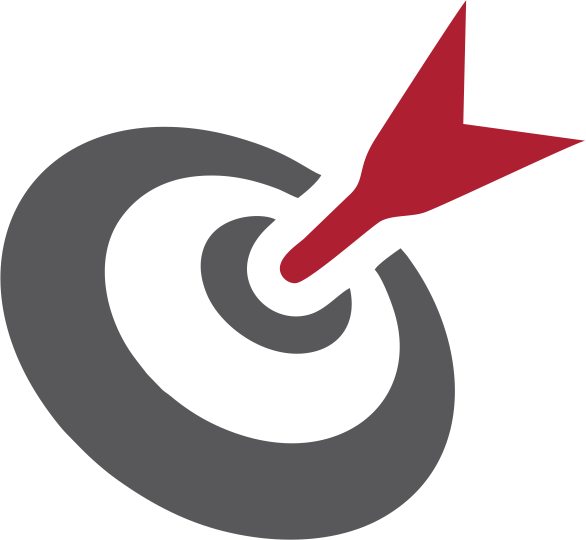 What are the possible adverse consequences of pursuing this goal? What are ways to ensure that the team mitigates these?
Team leader election and team agreement
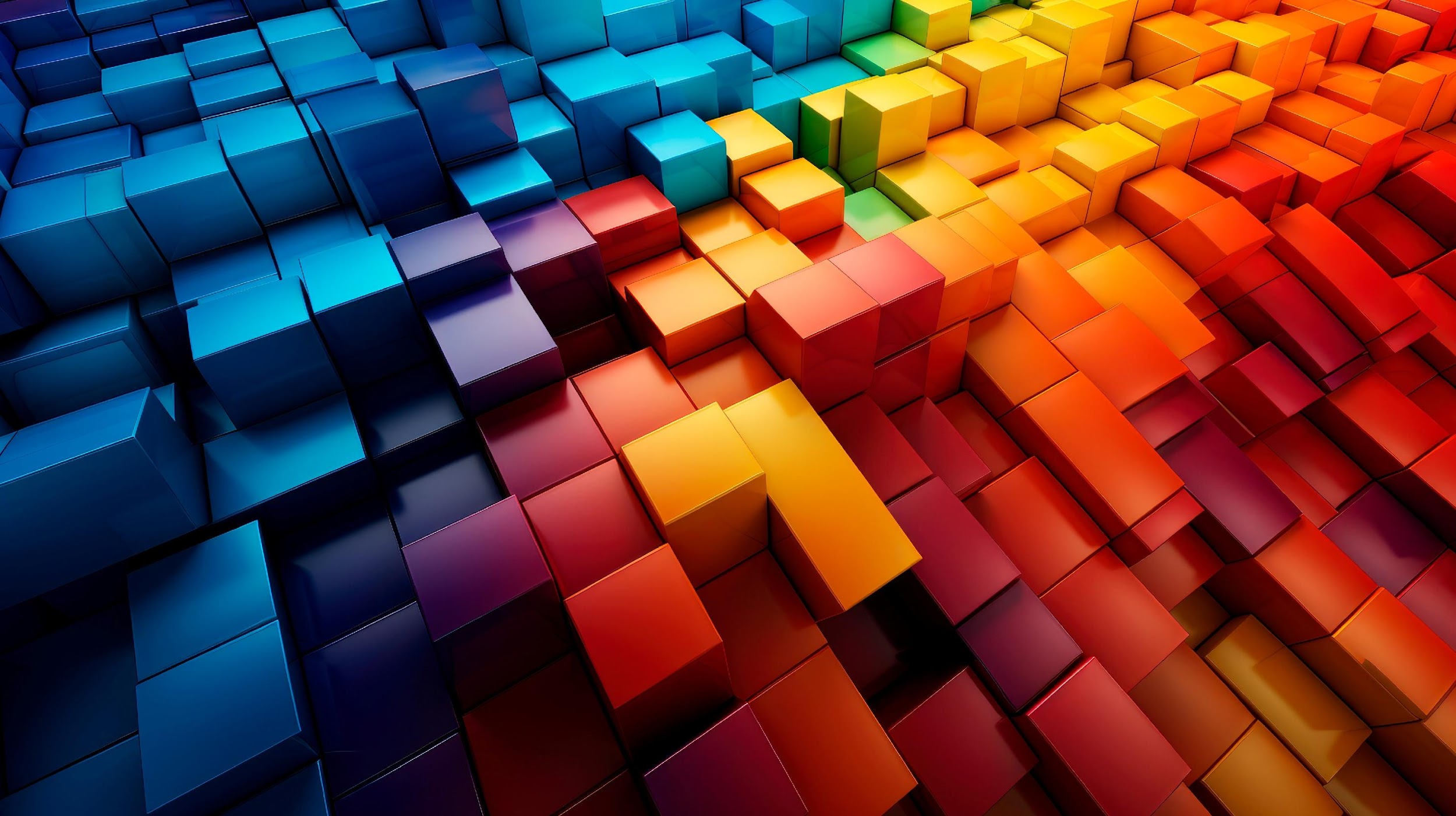 Role
Helps team members stay organised and focused on the goal.
Coordinates, as needed, with the Mentor 
Leads weekly team meetings
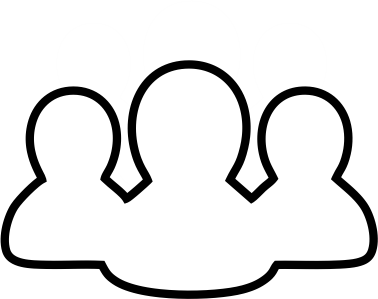 Our 
Team leader
Electing our team leader
Submit 1 or 2 names (you can nominate yourself)
Let’s vote
Not necessarily the most vocal, but one who can bring team members together
Our team agreement
Team structure

Who will play the role of data geek and storyteller? What other roles do we need?
 
What name do want to call our team, if any? 

Who else to invite to join the team?
Management rhythm

When and where will we have our weekly meeting?

How and who will brief new team members?
How we will work together 

How will we hold each other accountable? 

What will we do to make our collaboration fun and exciting?

What else?
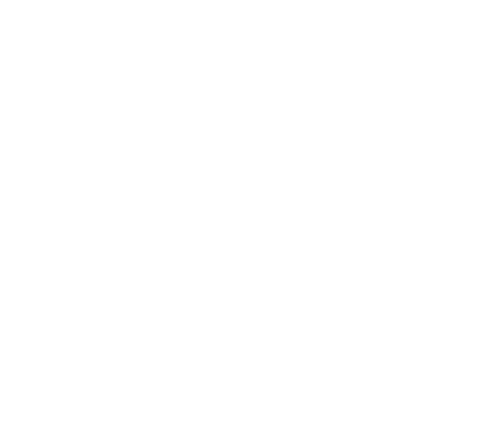 Work plan
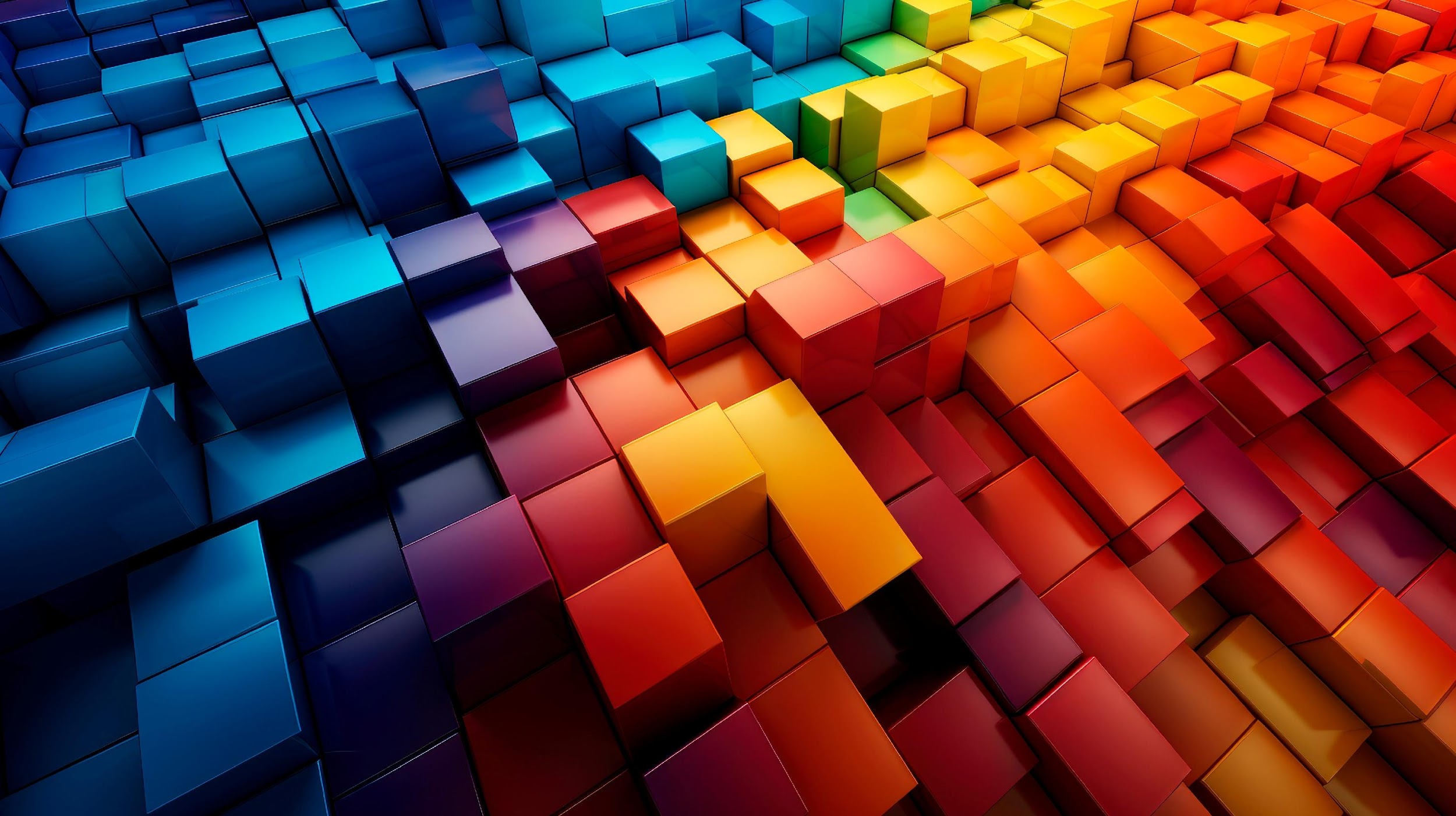 Step 1 - Generate ideas
Step 2 -  Cluster similar ideas 
Step 3 - Develop workstreams and action steps

Step 4 - Review and align on          
               timeline
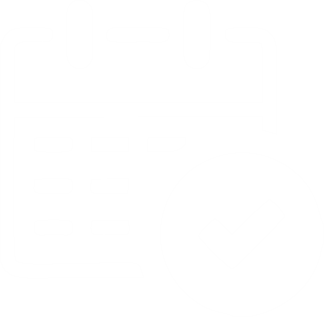 Our roadmap for the 
next 30 day
Step 1 – Generate Ideas
Conduct training on the new policy
Have a fun policy-quiz
Think about things the team can do to achieve the 30-Day goal (these could be actions, ideas, etc.)

Write one “thing’ on a post-it note. 

Place the post-it randomly on the wall
Place policy posters in the workplace
Send WhatsApp alerts to staff about the policy
Note: These post-it’s are just examples
xxxxx
If all the ideas are “business as usual”.  
 challenge the team to come up with one or two new ideas!
Step 2 – Cluster Ideas
Training
Have a fun policy-quiz
Conduct training on the new policy
Group post-its that go together

Label each cluster with a heading (e.g. Training)
xxxxx
xxxxx
xxxxx
Measurement
xxxxx
xxxxx
Note: These clusters are just examples
xxxxx
Send WhatsApp alerts to staff about the policy
Place policy posters in the workplace
Awareness Building
Role Clarification
Step 3 – Workstreams
Team Name:
Awareness Building
Action
Action
Action
Action
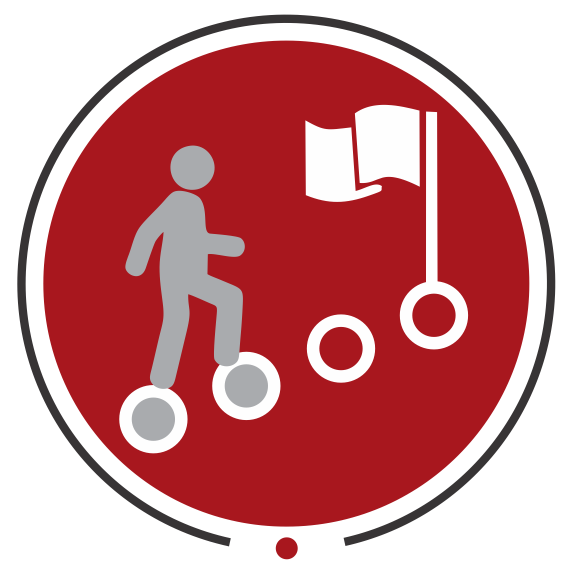 Training
Action
Action
Action
Action
Action
Role Clarification
Action
Team’s
30-Day
Goal
Action
Measurement
Action
Action
Action
Action
Workstream 5
Action
Week
 1
Week 
2
Week 
3
Week 
4
Day 30
Step 3 – Workstreams
Action Step
Example
Place the cluster of post-its in your workstreams (you can convert some of these into action steps).

Decide what action steps need to be taken to achieve the 30-day sub-goal in your workstream 

For each action step, decide on one team member to own this, and a time frame for completion (week 1, 2, 3, or 4) 

Write this on a post-it note and place it in the corresponding week on the workstream swim lane
Create simplified version or infographic of the policy

Octavia (week 1)
Step 4 – Review and align
Review the entire picture to check for alignment and gaps

Do the timings across workstreams match up? Do we need to move the post-it’s around on the timeline? 
Any gaps? Are there too many actions in one week?
Additional team members to recruit?
Other leaders to reach out to?
Communication steps to inform others?
Data we need to chase?
What else?
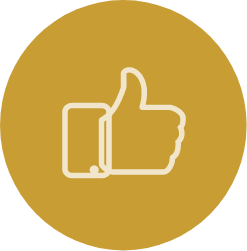 Designate someone from the team to transcribe the information in the swimlanes into a work plan template.
Step 5 – Feedback and Close-out
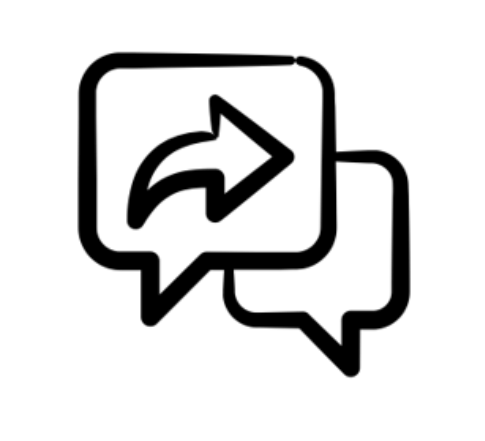 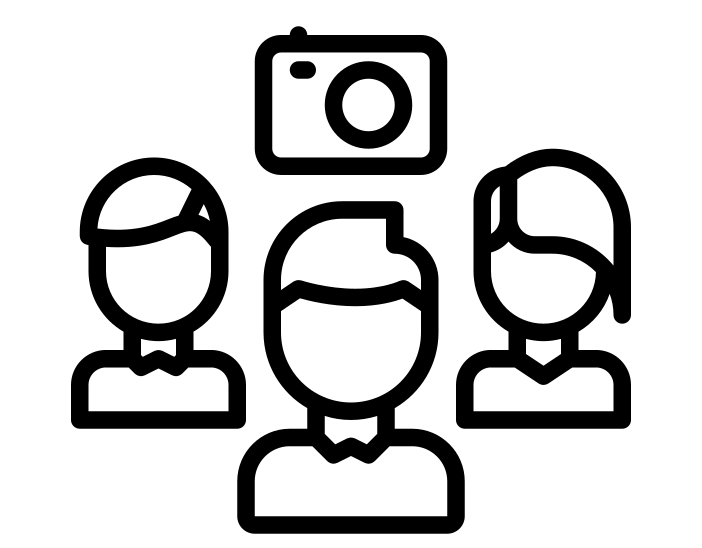